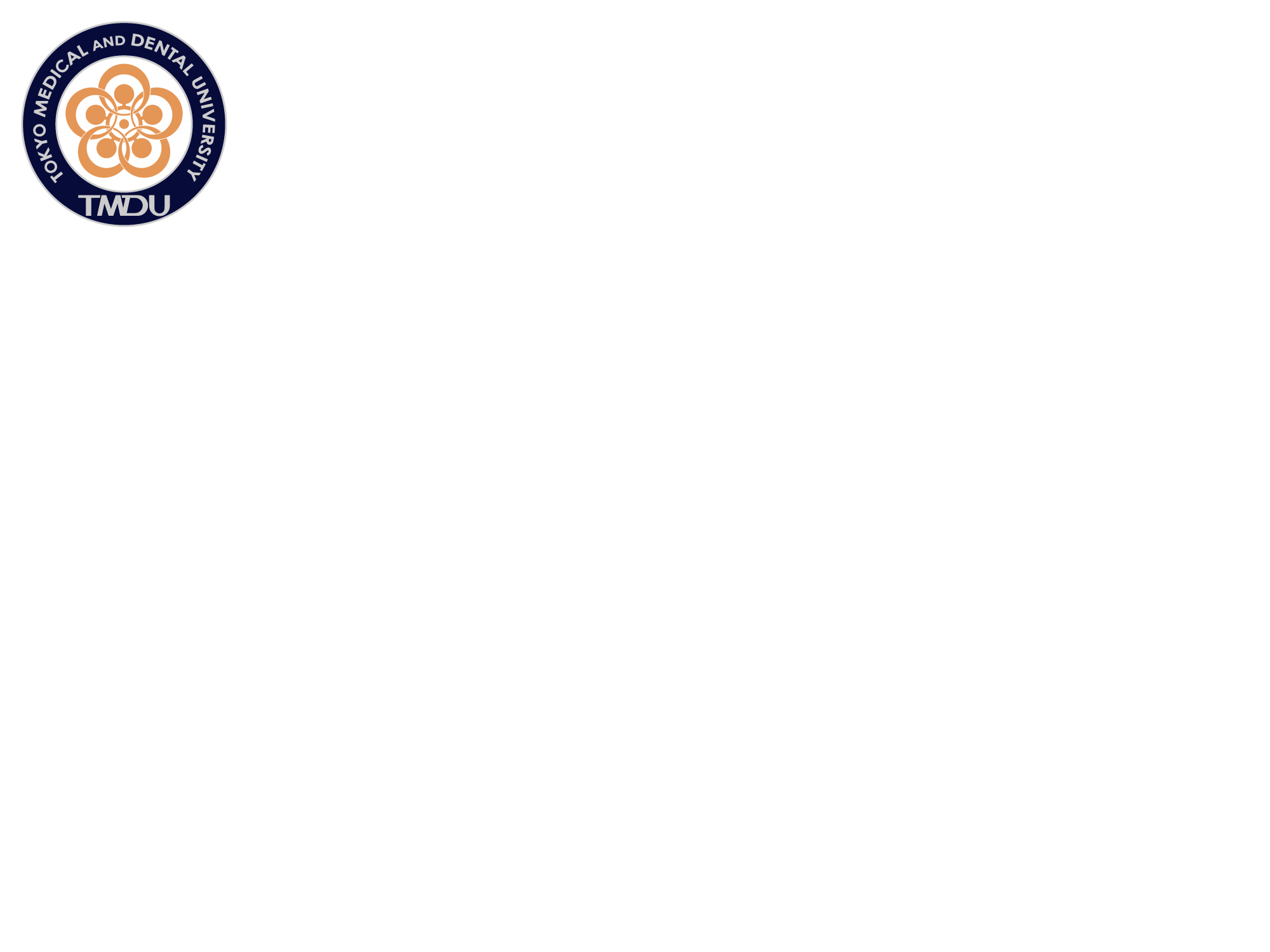 特定無期雇用職員への採用申請資料（プレゼン資料）
-A)持っているスキル・モチベーション
-B)これまでのTMDU職員としての業務実績、取り組み状況
-C)今後の技術限定職員としての抱負（スキルアップ）、
　　　大学に貢献すること